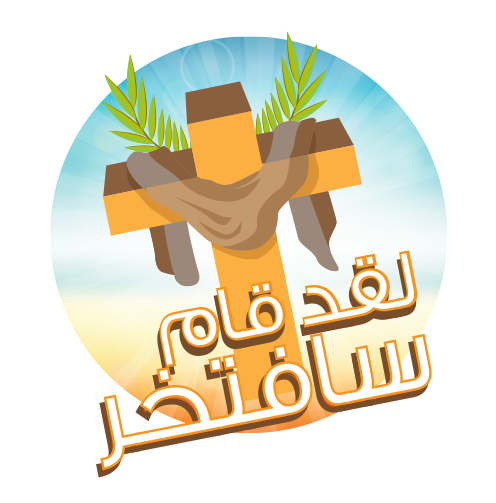 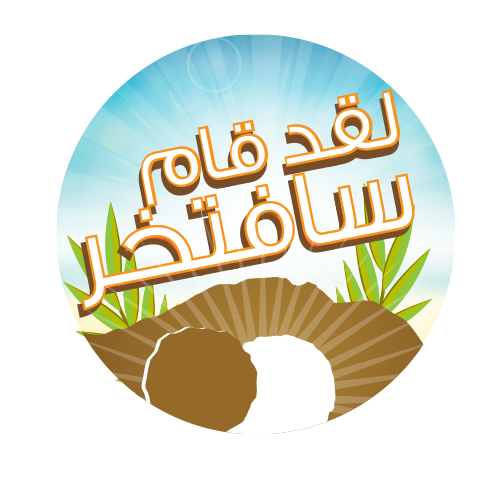 يسوع مات وقام لِيعطيني حياة، سوف أعيش مفتخراً فيه دائماً.
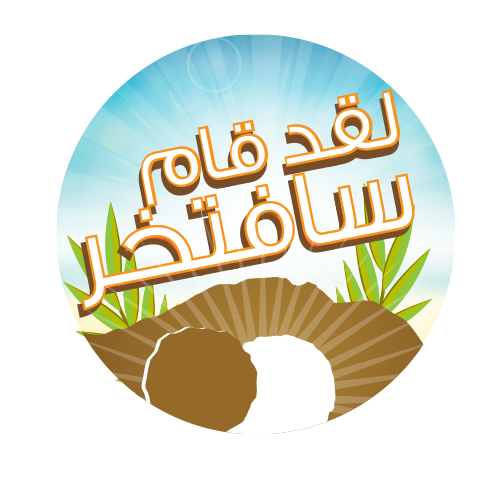 الترحيب
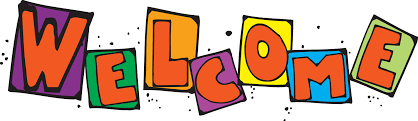 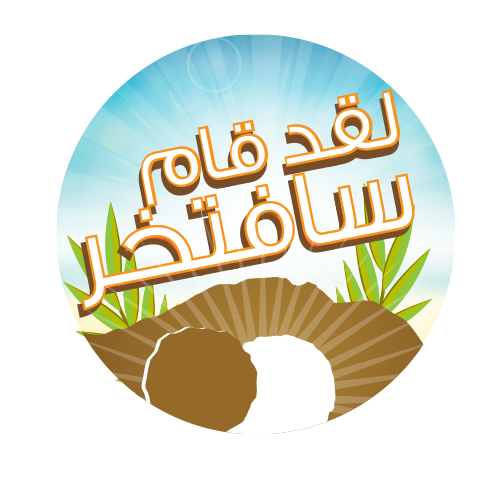 لعبة النجدة
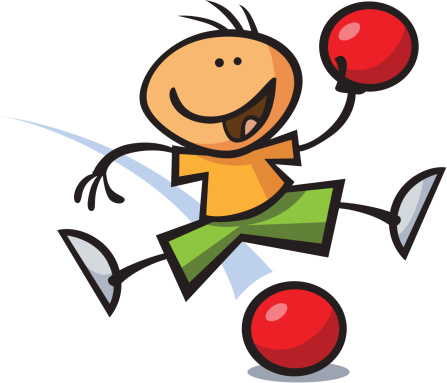 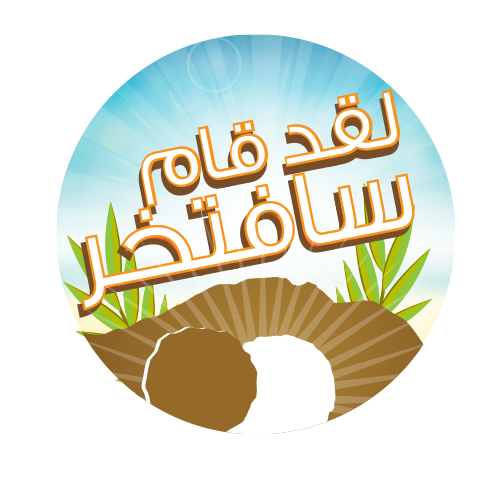 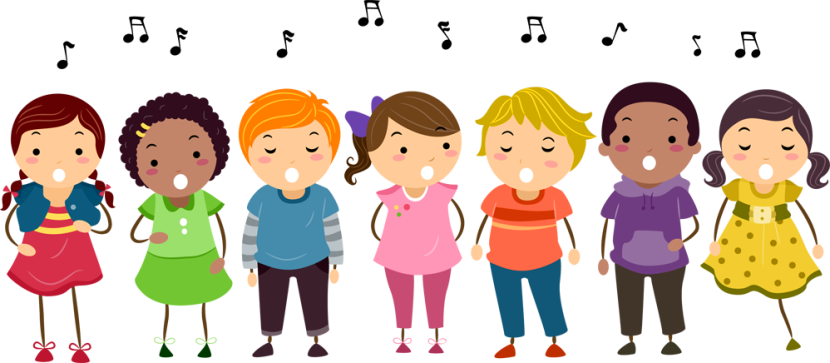 (رافع راسي بمحبة يسوع القدير            
مين بصدّق للخطاة أديش حبّه كبير)2
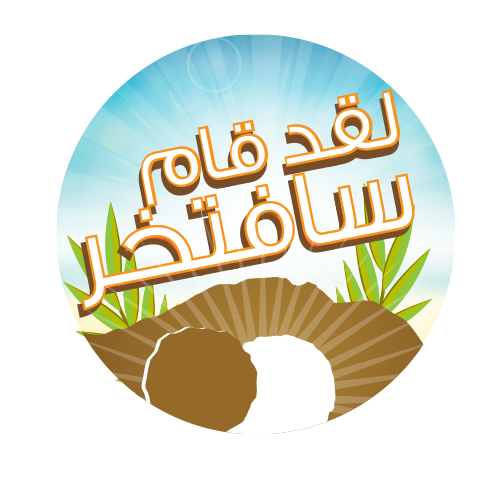 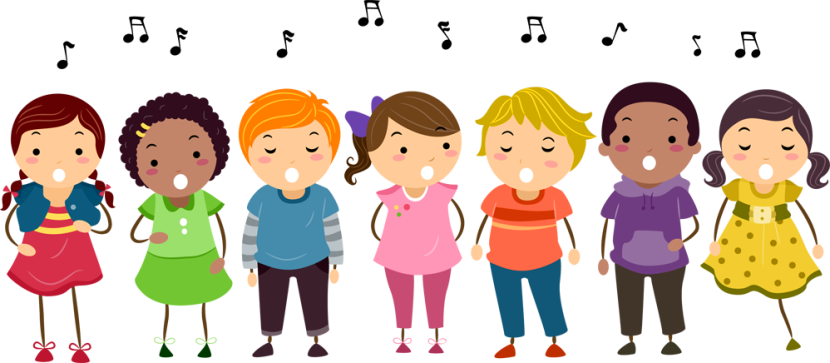 (كان موته بدالي عالصليب هالغالي)2

بعلّي صوتي العالي العالي
بحبه بحبه كتير
بحبه بحبه كتير
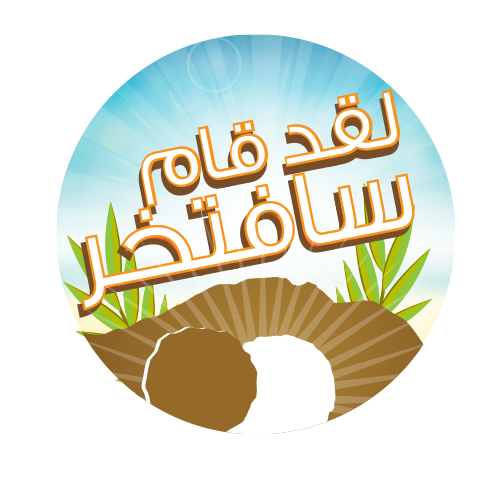 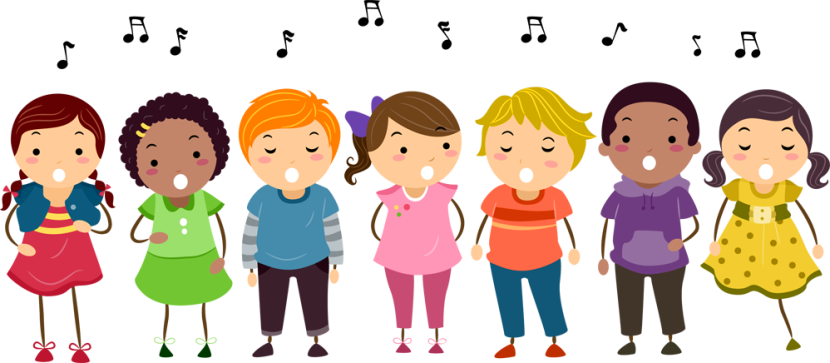 (رافع راسي بقيامة يسوع من القبر           
مين بصدّق؟ أنا بصدّق وشايف حالي بفخر)2
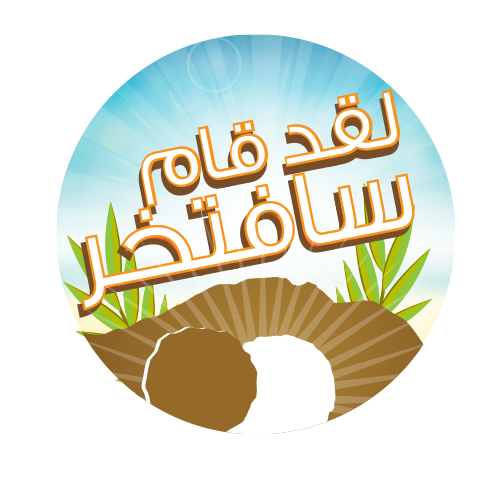 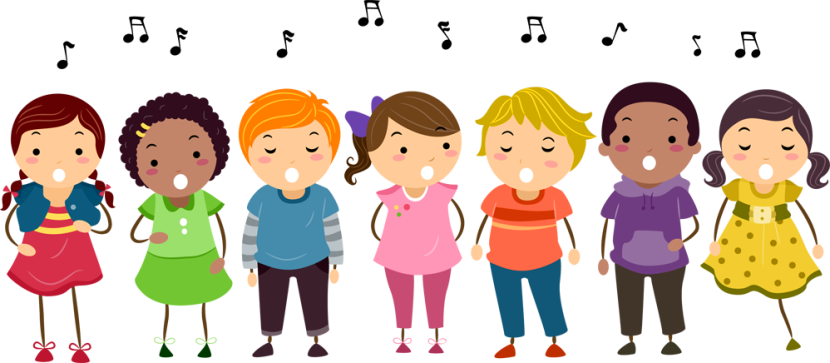 (حيّ وعايش حدّي... بيدعمني مين قدّي)2

بعلّي صوتي العالي العالي
بحبه بحبه كتير
بحبه بحبه كتير
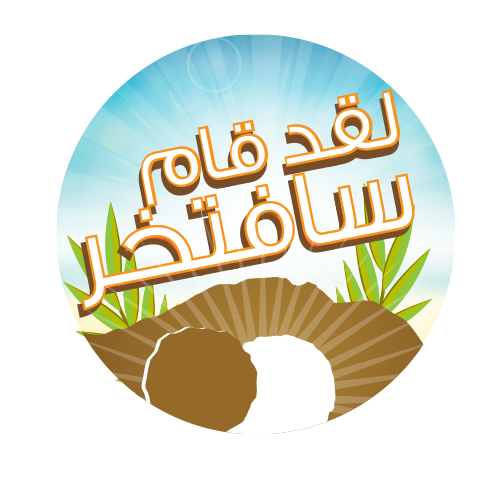 درس الإيضاح
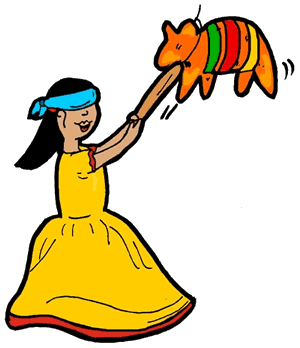 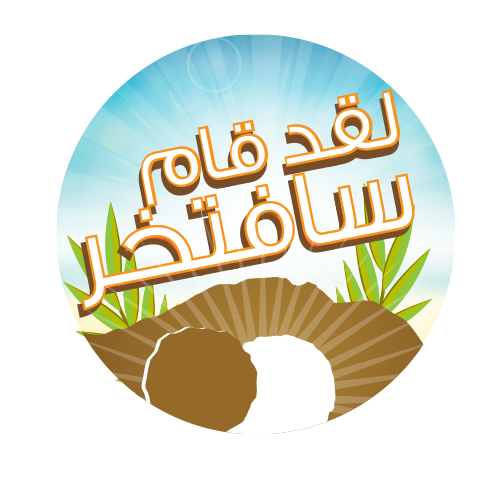 القصّة
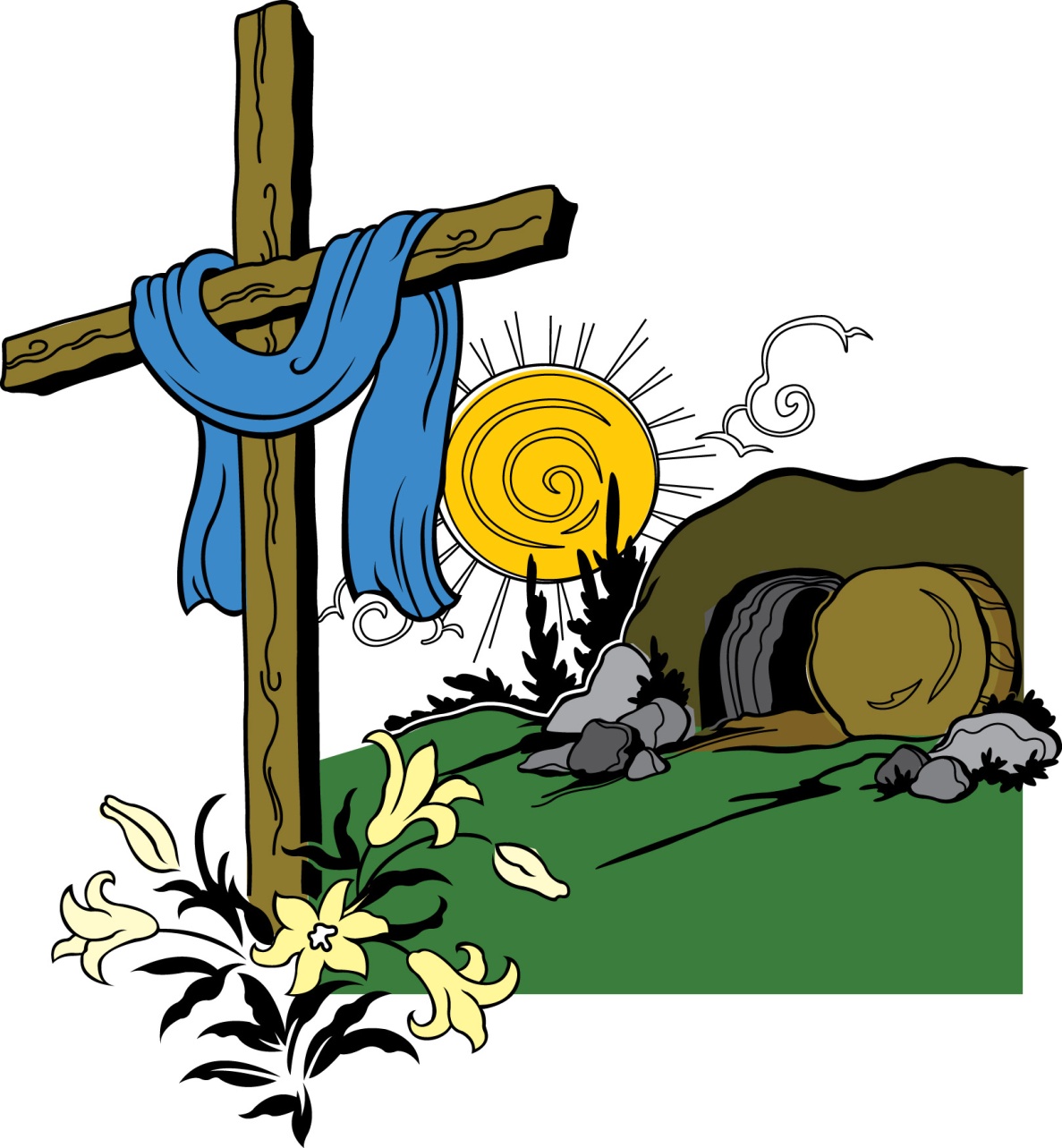 الفداء مش قصّة
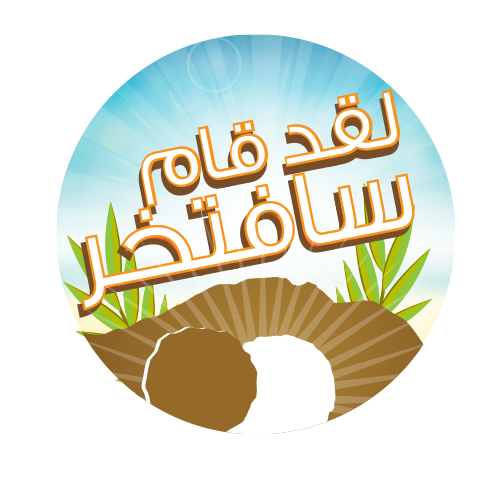 القصّة
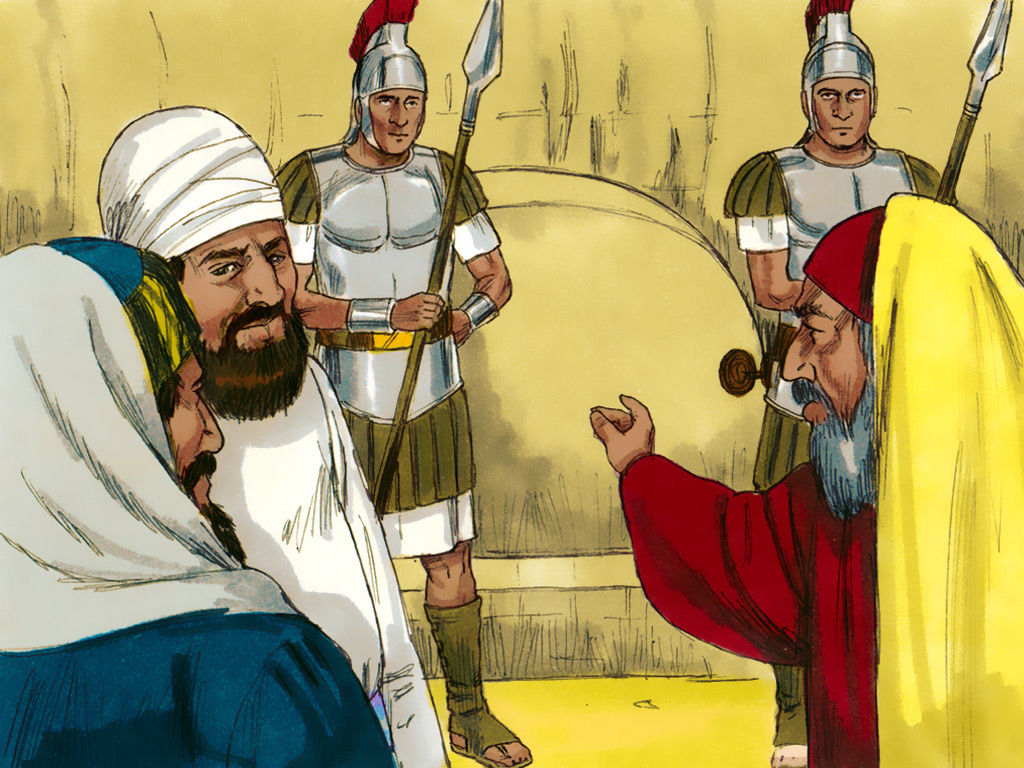 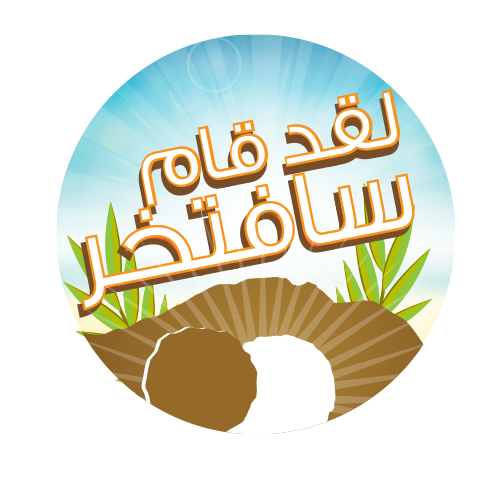 القصّة
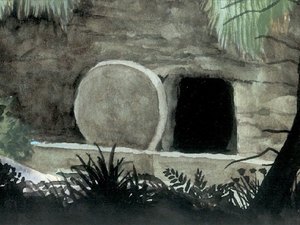 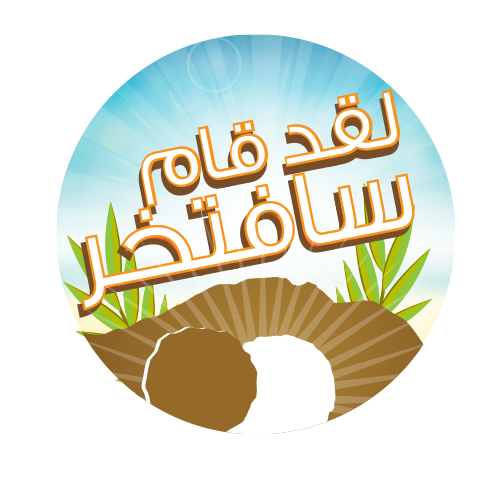 القصّة
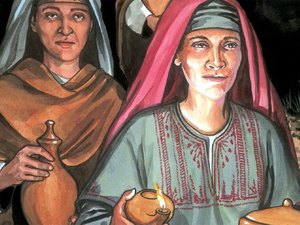 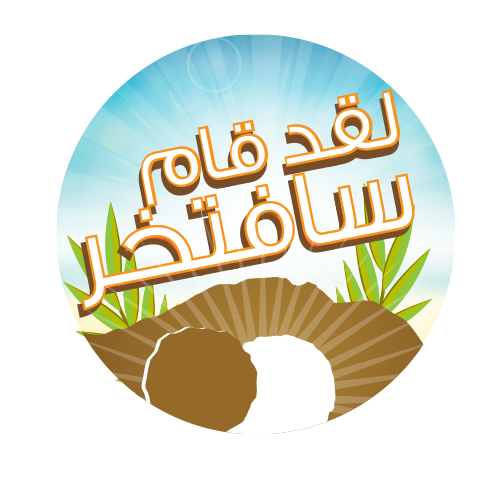 القصّة
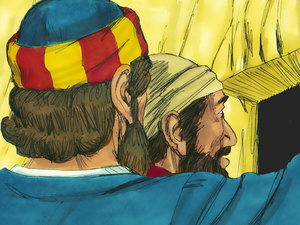 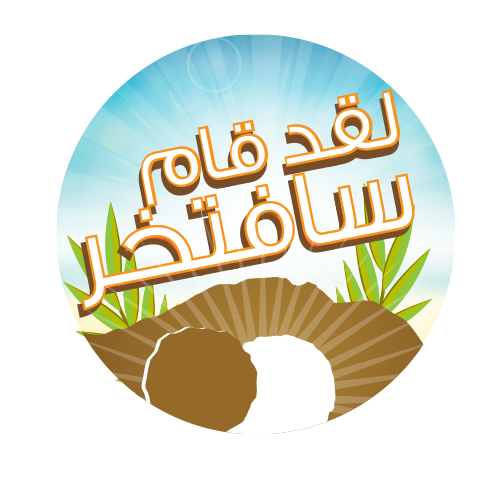 القصّة
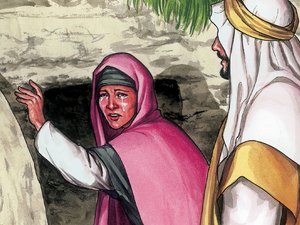 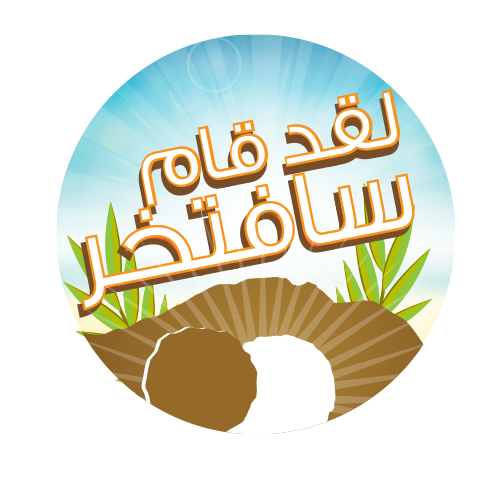 آية الحفظ
”ليس هو ههنا لأنه قام كما قال“
متى 6:28
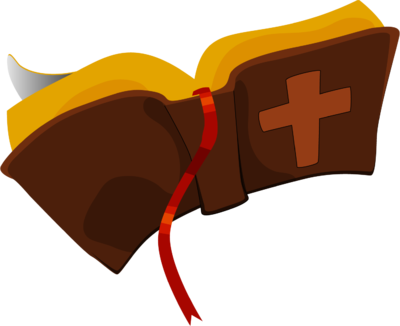 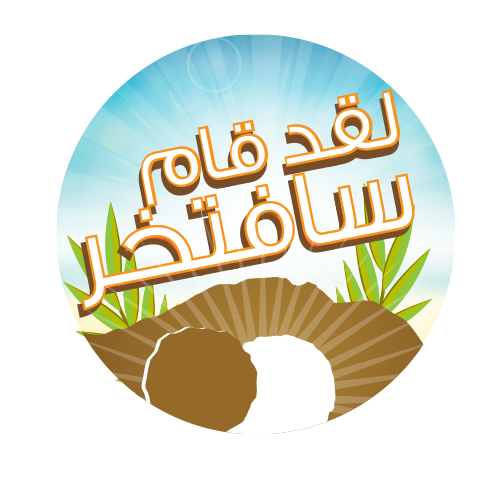 لعبة ساحة وساعة
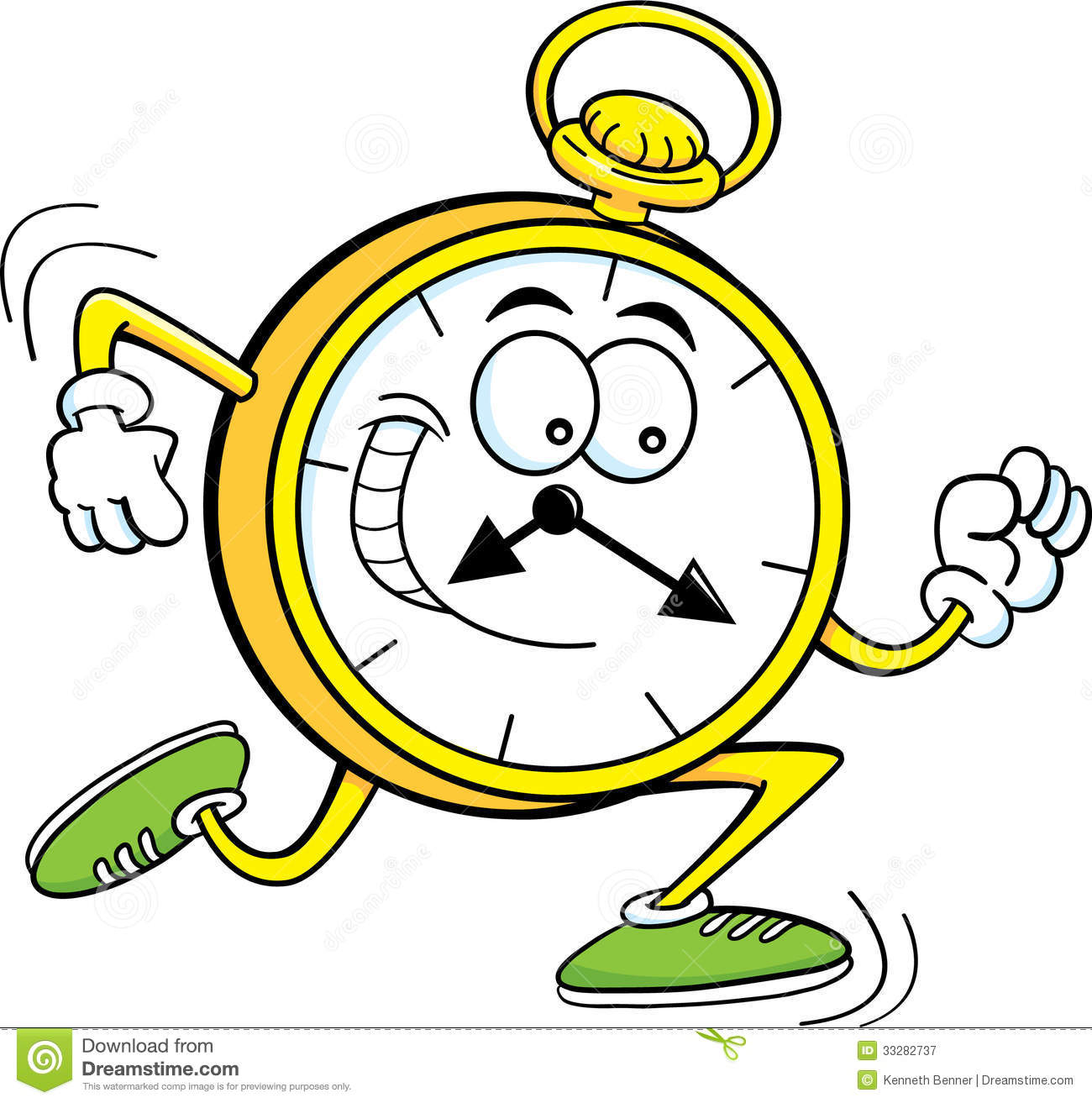 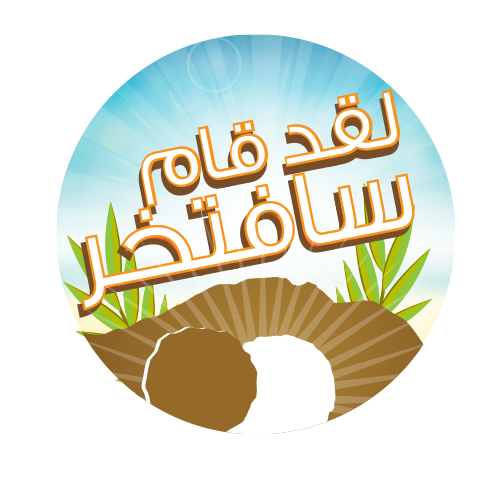 الألوان لها قيمة
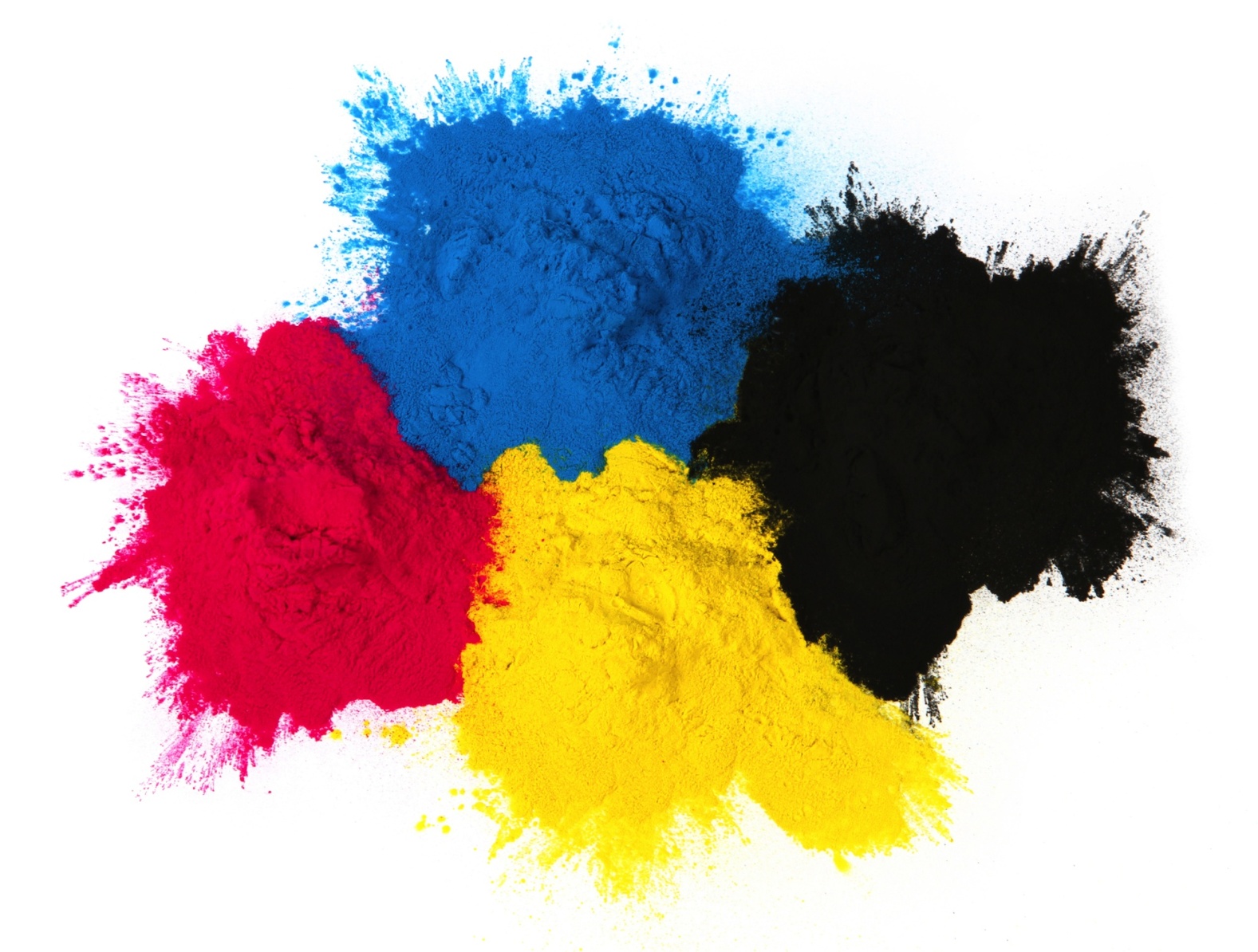 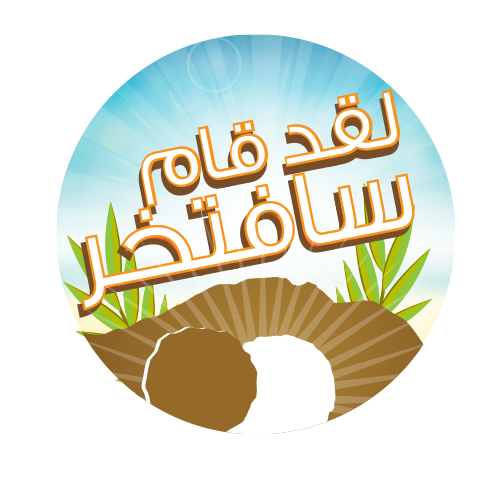 فيديو
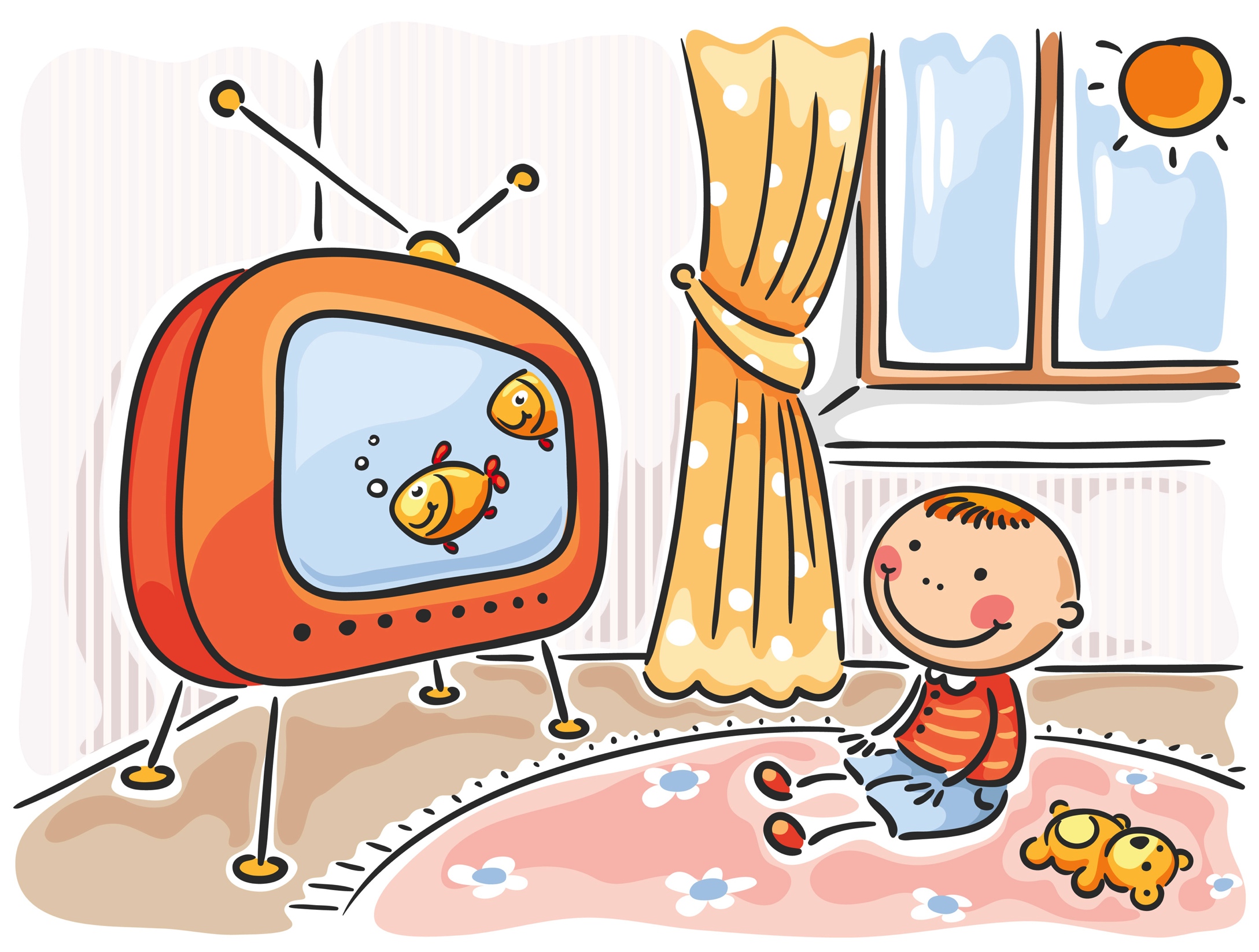 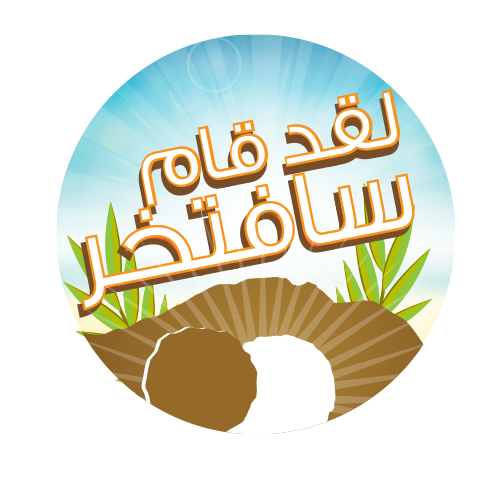 صلاة
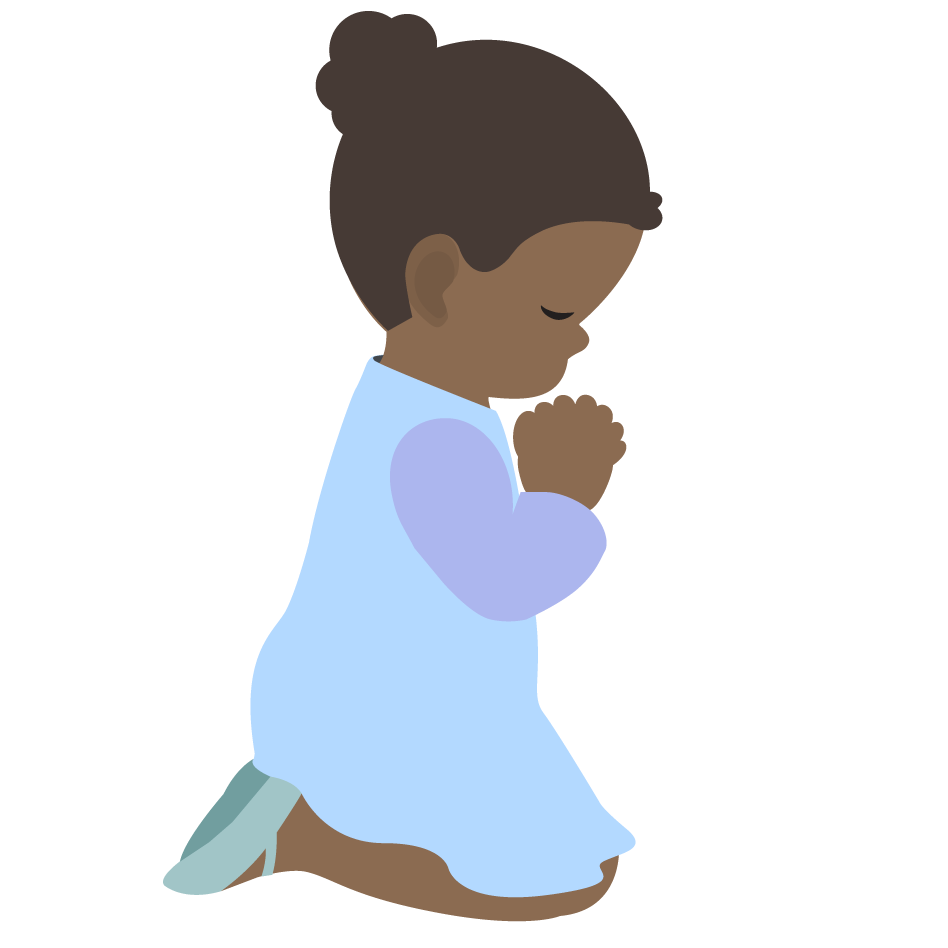 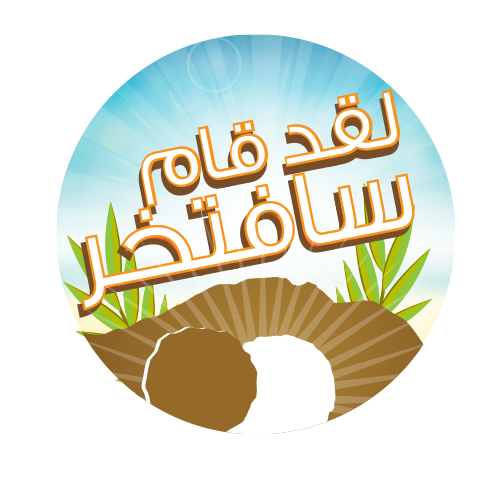 مراجعة
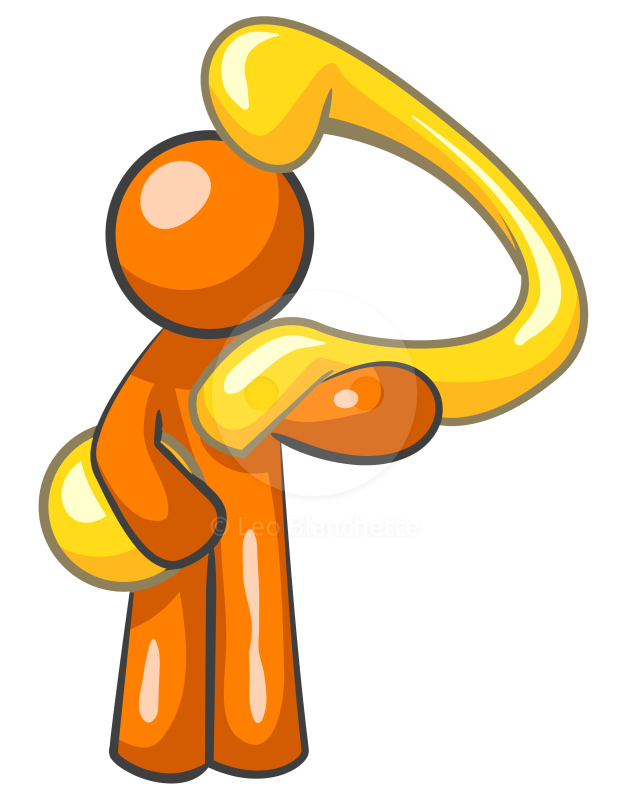 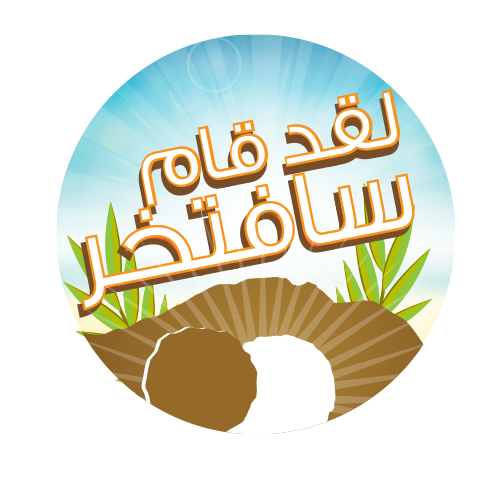 أشغال يدويّة
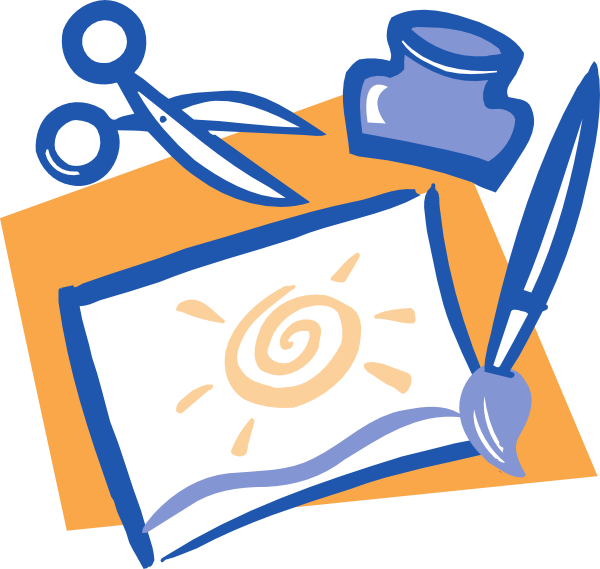 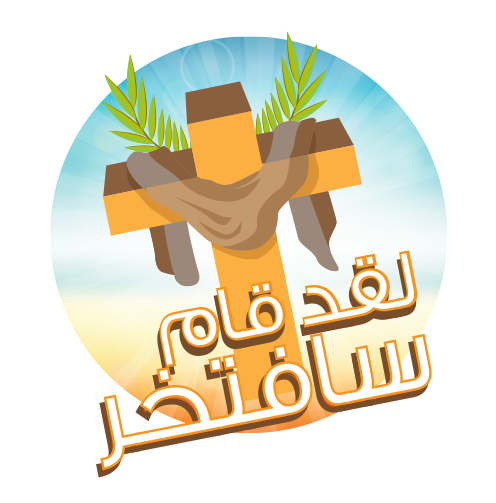